TE Topology and Tunnel Modeling for Transport Networksddraft-ietf-teas-te-topo-and-tunnel-modeling-02
Igor Bryskin (Huawei Technologies)
Xufeng Liu (Jabil)
Vishnu Pavan Beeram (Juniper Networks)
Tarek Saad (Cisco)
1
Includes:
TE topology modeling constructs and attributes

TE Tunnel modeling constructs and attributes

Use cases explaining use of TE topology and tunnel models
2
Changes from IETF101 presentation
Draft was adopted as TEAS WG document
Added definitions of multi-domain TE tunneling and TE tunnel/path/connection segments
Addressed TE topology YANG model RFC pre-publication comments
Reflected on– and off-line discussions
Editorial changes
3
Multi-domain TE tunneling
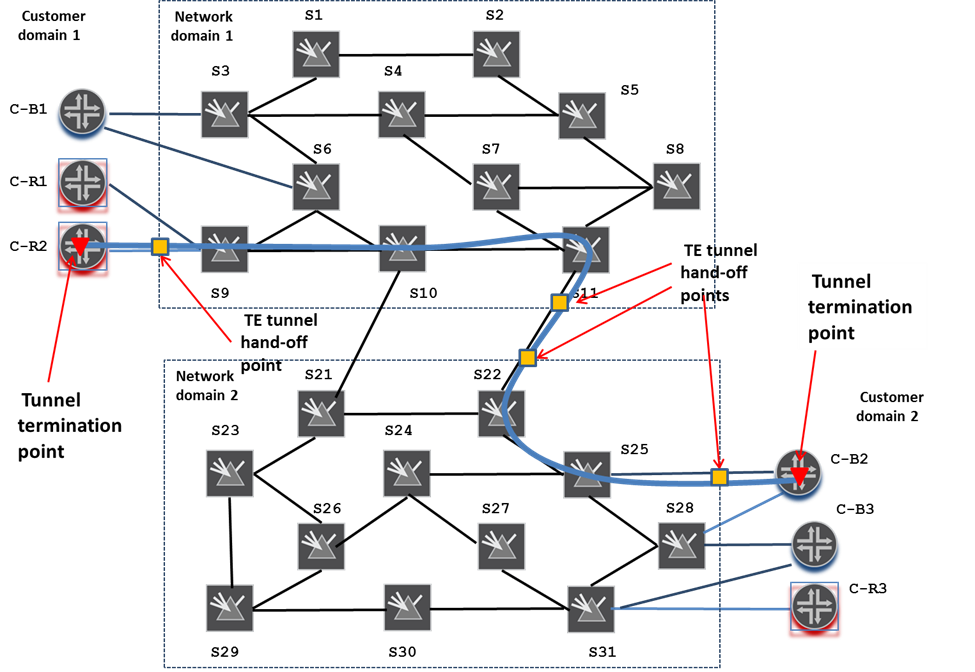 4
TE Tunnel Components
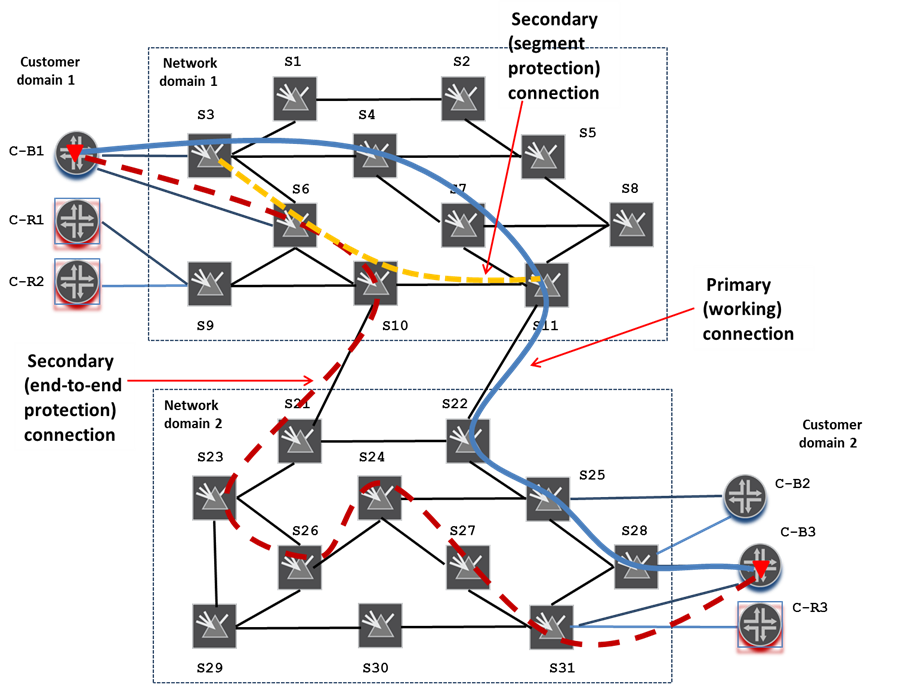 5
5
Next steps
Aligning with the latest TE topology and tunnel models

Providing missing definitions and guidance's

Cooperating with Transport NBI work

Soliciting more contributors and contributions

Soliciting more feedback from WG
6